Determining Prices in the Information Technology Age:
1
How Can “Just Prices” Be Achieved for Good?
Ahmed Bary Ramadan; h1551721
0095 - Seminar aus BIS
What Is a Just Price?
What even is a “just price”?

Does a just price exist? Should everything be free?
What makes a price just?
Who determines whether a price is just or not?
How do we calculate a just price?
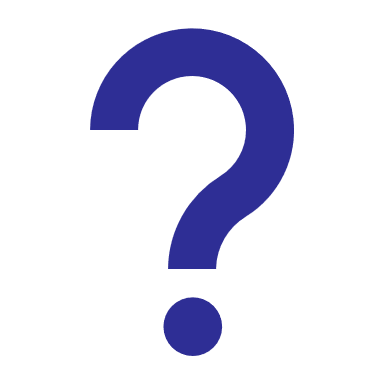 2
3
Agenda
Part 1: The “Just Price”
Introduction
Definition
History
Critical Evaluation
Part 2: Pricing Mechanisms and the Role of IT
Pricing Strategies
Impact of IT on Pricing Strategies
ITEPS
IT-Enabled Markets
4
Introduction (1/2)
Today’s consensus: just price = market price
	





However, consumers still perceive price unfairness
“A just price, a just wage, a just rate of interest, is a contradiction in terms. The question what a person ought to get in return for his goods and labour is a question absolutely devoid of meaning. The only rational questions are what can he get in return for his goods or labor and whether he ought to sell them at all.“

Collingwood, R. G. (1926). Economics as a Philosophical Science. 
International Journal of Ethics
5
Introduction (2/2)
Frey’s (1997) snow shovel experiment:
	“A hardware store has been selling snow shovels for 30 Swiss Francs (or 30 	German Marks). The morning after a heavy snow storm, the store raises the price 	to CHF/DM 40. How do you evaluate this price rise?”
	-> Result: 83% thought the price was “unfair”

Other examples: Wine prices at fine restaurants, Music on the internet, …

Does this mean that prices are not “just”?
6
Part 1: The “Just Price”
7
Defining the Just Price
Fair ≠ just 
	-> dual meaning of “fair”: either “satisfactory” or “just”

Personal and social fairness
	-> personal f.: serving the interest of the individual
	-> social f.: abiding by social norms

My definition of a just price: a price that considers both social AND personal fairness equally in the formation of a price
8
History of the Just Price
Ancient Economic Thought (Before 500 AD)
Aristotle: “Politics”, “Nicomachean Ethics”

Money as the standard to measure value

Distributive and corrective justice

Natural exchange as the fair form of exchange: it satisfies man’s natural needs; exchanged goods are of equal value

Unnatural exchange: aims to generate profit (unnatural desire)
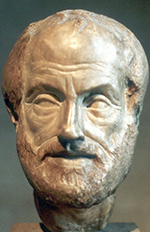 9
10
The Middle Ages (500-1500 AD)
Scholasticism – Thomas Aquinas
Based on Aristotle and writings of the church
	-> seeking of profit was condemned
Cost of production price as the just price


Late Middle Ages 
-> separation of economics and theological ideas
-> profit seeking gradually institutionalized
-> idea of a just price started to fade
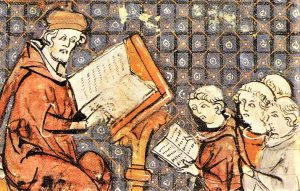 11
Mercantilism (16th-18th Century)
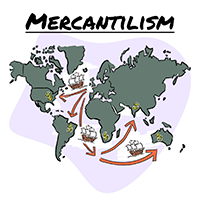 Goal: to increase nation’s wealth and power
Commercial corporations (profit seeking)
State controls the economy
Prices set freely
12
Physiocracy (17th – 18th Century)
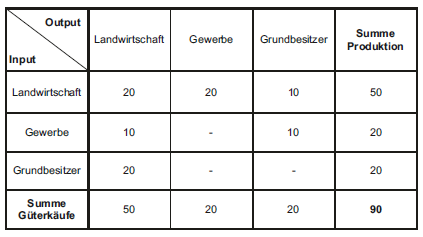 First well-developed economic theory
Natural order – freedom (“laissez faire”)
Tableau Economique – focus on agriculture
Use value and exchange value
“Natural price” as the basis for pricing
Tableau Economique - Söllner, 2011
13
Classical Economics (1786-1870s)
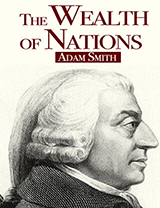 Adam Smith – “The Wealth of Nations”
Free trade
“Invisible hand” -> natural price
Water-diamond paradox
Utility theory of value
Labor theory of value as the standard for pricing
14
Neoclassical Economics (1870s - Today)
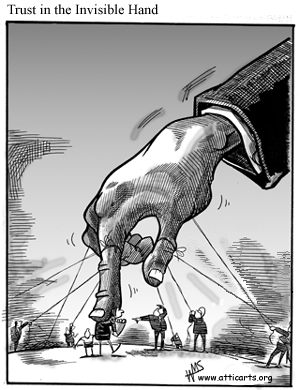 Mathematical models – “hard” science
Shift from macroeconomic to microeconomic perspective
	-> Focus on behavior and satisfaction of the individual
Utility theory of value as the standard for pricing
-> marginal utility
Perfect competition
Market price as the fair price
15
Alternative Conceptions of the Just Price
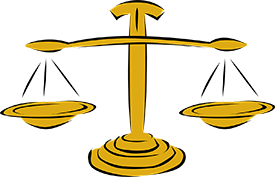 16
Critical Evaluation (1/2)
Non-exploitative price: can you think of any flaws? 
Distributive justice price: can you think any flaws?
17
Critical Evaluation (2/2)
What’s wrong with the market price?

Unrealistic assumptions implied by perfect competition
	X buyers are rational
	X every participant is a price taker
	X perfect information (all participants know prices and utilities they would get from each product
	X homogeneous products (products are perfect substitutes to each other)
	X no entry or exit barriers
18
Part 2: Pricing Mechanisms and the Role of IT
19
Pricing Strategies (1/2)
Price is based on the production costs
Costs are disregarded altogether
Price is based on the estimated value a product product generates to the customer
Price is based on competitors’ prices
20
Pricing Strategies (2/2)
12€
25€
19€
Impact of IT on Pricing Strategies
21
22
IT-Enhanced Pricing Strategies (ITEPS)
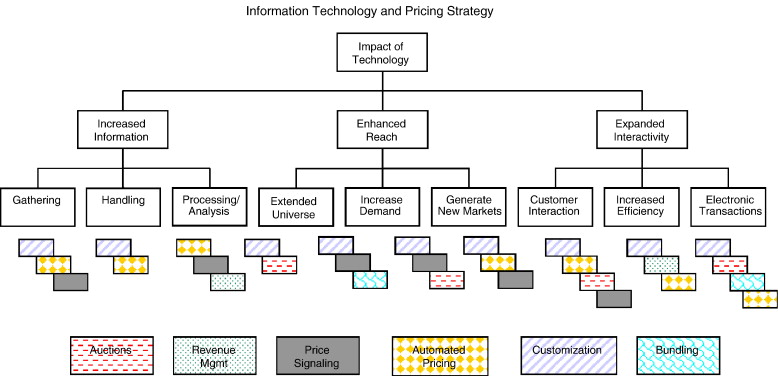 Information Technology and Pricing Strategies – Dixit et. al, 2005
23
IT-Enabled Markets
24
Airline Industry – Dynamic Pricing
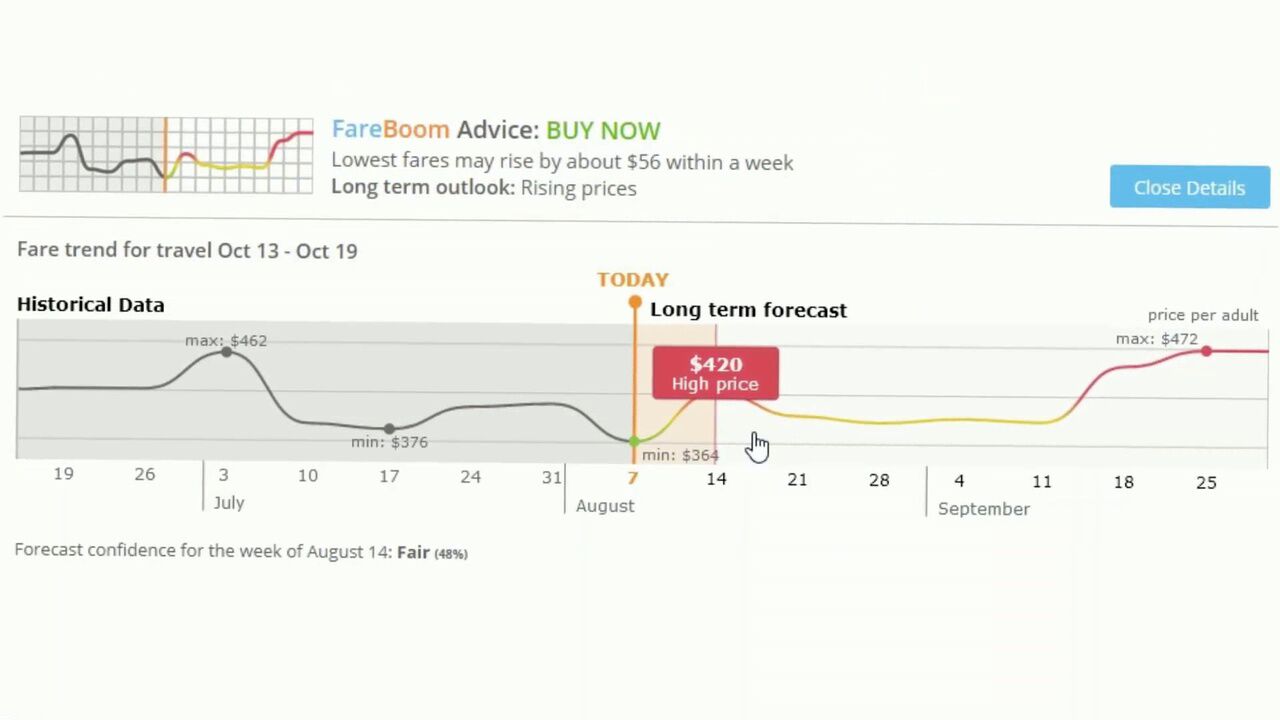 Taken from https://www.fareboom.com
Thank you for your attention!
25
ANY LAST Questions?
26
Image Sources
https://www.thepublicdiscourse.com/2015/08/15435/
https://images-na.ssl-images-amazon.com/images/I/71dsU1pQbiL.jpg
https://www.euston96.com/en/scholasticism/
http://t1.gstatic.com/licensed-image?q=tbn:ANd9GcS-2gfmuFUq1P9puhi4S3Y2d47n84gt2Wx83sJ5Sn3wicpKzkhRRZws4n1txuLV
https://readvid.com/dynamic-pricing-in-airline-industry-why-flight/
https://checksbalances.clio.nl/2017/03/the-wounded-invisible-hand-regulating-the-world/